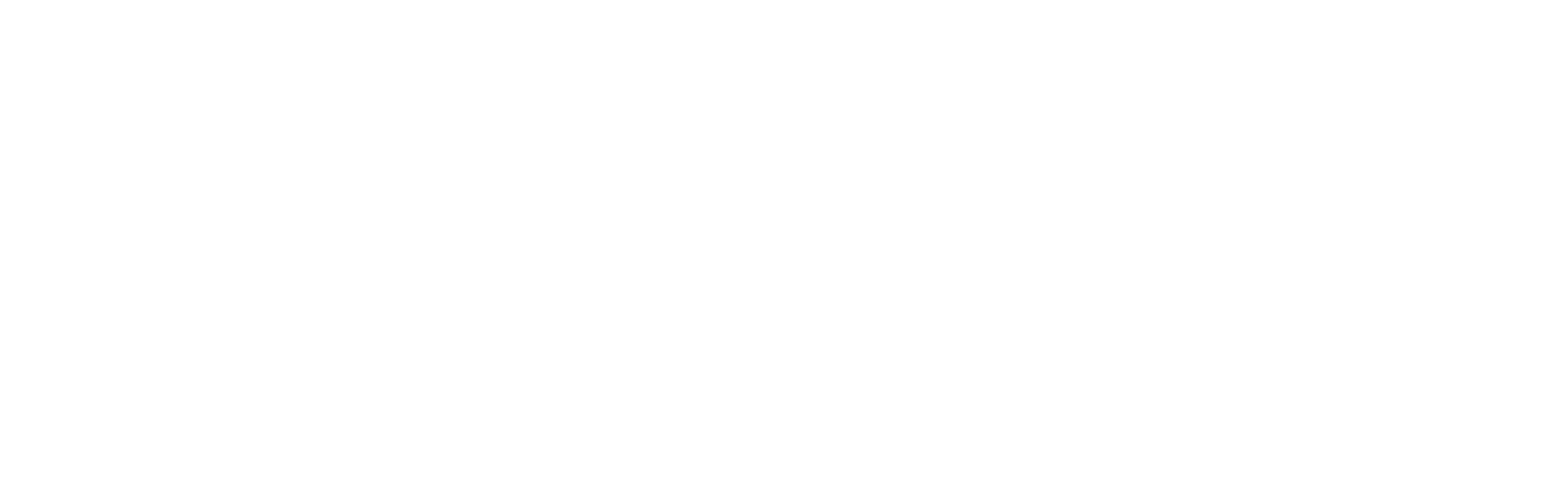 Uppföljning och utvärdering i samverkansgruppen (60 - 90 min)
Innehållet
2024-06-27
Varje dag gör vi världen lite bättre för barn.
2
Resultat från enkäten till deltagande elever
Lek med oss
2024-06-27
3
[Speaker Notes: 15-20 min 
Diskussionsfrågor i gruppen:
Vad är era spontana reflektioner på det? 
Vad är något som var överraskande (positivt/negativt) i de här resultaten?
Vad tar du med dig från de här resultaten?]
Resultat från enkäten till deltagande elever
80% av ungdomar har fått ökad kunskap kring mänskliga rättigheter
60% skulle vara bekväm med att kontakta stödorganisationer
85% har fått ökad kunskap om stödvägar
6% har sökt stöd eller har bestämt sig att göra det snart
2024-06-27
Varje dag gör vi världen lite bättre för barn.
4
Vad var det bästa med Kärleken är fri?
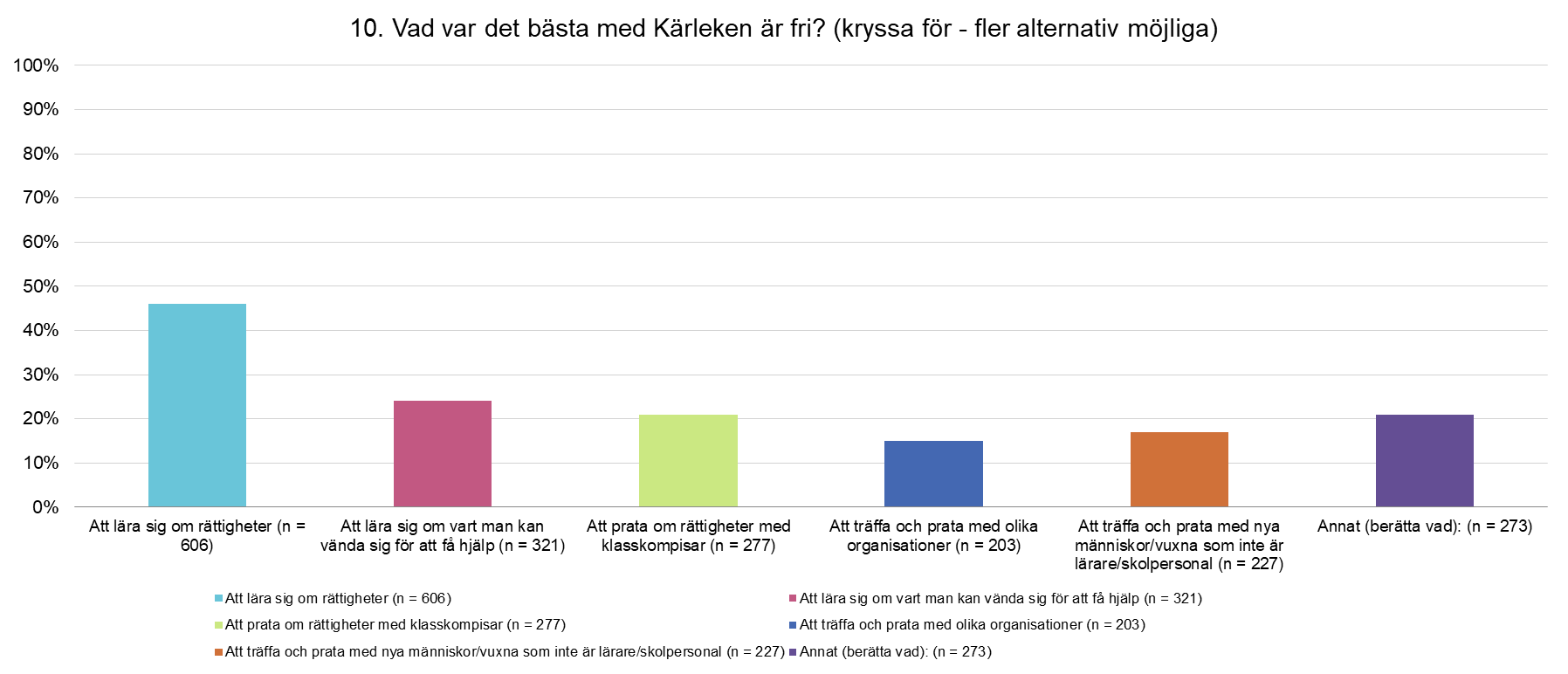 2024-06-27
Lek med oss
5
[Speaker Notes: 15-20 min 
Diskussionsfrågor i gruppen:
Vad är era spontana reflektioner på det? 
Vad är något som var överraskande (positivt/negativt) i de här resultaten?
Vad tar du med dig från de här resultaten?]
Vad skulle kunna bli bättre?
”Att fler vet att dessa organisationer finns”
"Aulapresentationen var lite tråkigt, roligare med lite interaktion"
”Mer tid i klassrummet. Det kändes som det fanns inte tillräckligt med tid att diskutera allt. ”
” .........”
Dessa citat är exempel som vi har tagit fram
2024-06-27
Varje dag gör vi världen lite bättre för barn.
6
[Speaker Notes: Att man får röra på sig mer och det är roliga aktiviteter.
det bästa är allt
äta och röra
träffa kompisar
Nesat]
Resultat från enkäten till samverkansgrupp
Lek med oss
2024-06-27
7
[Speaker Notes: 15-20 min 
Diskussionsfrågor i gruppen:
Vad är era spontana reflektioner på det? 
Vad är något som var överraskande (positivt/negativt) i de här resultaten?
Vad tar du med dig från de här resultaten?]
Resultat från enkäten till samverkansgrupp
79% har fått ökat kunskap om HRV
86% kring mänskliga rättigheter
71% kring normer och diskriminering
2024-06-27
Varje dag gör vi världen lite bättre för barn.
8
Kommer du ändra arbetssätt efter KÄF?
”Jag har skapat kontakt med andra viktiga organisationer och kan nu lotsa elever vidare på ett annat sätt än tidigare”
”Jag kommer vara mer lyhörd och observant för signaler kring det, samt våga ställa frågor”
”Kommer att ta med mycket från utbildningarna  i mitt arbete.... tex just kring hur man leder samtal kring svåra frågor, där kan jag utvecklas”
2024-06-27
Lek med oss
9
Jag tror att jag kommer "hålla ögonen öppna" i en annan utsträckning och arbeta vidare med relationsbyggande med barn i föreningen, mina barns vänner och klasskamrater mm
[Speaker Notes: 15-20 min 
Diskussionsfrågor i gruppen:
Vad är era spontana reflektioner på det? 
Vad är något som var överraskande (positivt/negativt) i de här resultaten?
Vad tar du med dig från de här resultaten?]
Vad finns det för hinder och utmaningar till implementering?
”Just nu har vi inte resurser till det"
”Att det finns ett koncept digitalt som man kan använda i klassrumsbesök. Vissa tavlor är inte optimala att använda när man ska göra allt ex att tavlorna är för små för allt som ska stå där.”
”Skulle behöva lite mer utbildning inom ämnet, samt att även mina kollegor fick det samtidigt"
”..........."
2024-06-27
Lek med oss
10
Jag tror att jag kommer "hålla ögonen öppna" i en annan utsträckning och arbeta vidare med relationsbyggande med barn i föreningen, mina barns vänner och klasskamrater mm
[Speaker Notes: 15-20 min 
Diskussionsfrågor i gruppen:
Vad är era spontana reflektioner på det? 
Vad är något som var överraskande (positivt/negativt) i de här resultaten?
Vad tar du med dig från de här resultaten?]
Finns det något som du tycker borde vara annorlunda med Kärleken är fri ?
”Antigen ett för-/eftermaterial för skolan att arbeta med för att förbereda eleverna, eller mer tid. Visserligen svårt att ge mer tid i nuläget då vi behöver blir fler för att täcka upp en skolvecka redan nu.”
”...............
”..............
2024-06-27
Lek med oss
11
Jag tror att jag kommer "hålla ögonen öppna" i en annan utsträckning och arbeta vidare med relationsbyggande med barn i föreningen, mina barns vänner och klasskamrater mm
[Speaker Notes: 15-20 min 
Diskussionsfrågor i gruppen:
Vad är era spontana reflektioner på det? 
Vad är något som var överraskande (positivt/negativt) i de här resultaten?
Vad tar du med dig från de här resultaten?]
Diskussion i gruppen 15 min
Hur har det gått under veckan? 
Något som jag är extra stolt över?
Något som hände som var jobbigt?
Känner jag mig orolig för något barn och hur tar vi i sådana fall det vidare med rätt person/instans?
Feedback till varandra vid behov.
High Five - Idrott för alla
[Speaker Notes: När ni har tittat på resultatet från enkäten kan Samverkansgruppen lägger till ytterligare input utifrån följande frågor.]
Att göra lista
Reflektera gemensamt på följande frågor:

Vad tycker vi har gått mycket bra och vi vill fortsätta göra nästa gång?
Vilka är vår utvecklingsområde?
Skriv alla utvecklingsområde som ni ser finns.
När ni klustra era svar ställ också här följdfrågan om detta är något som ni har rätt förutsättning att utvecklas eller inte. Om ni inte kan påverka det området ska ni plocka bort den.
3. Vad kan vi göra bättre nästa gång kring de här utvecklingsområden?
Skriv åtgärder som är möjliga att utföra och ligger inom ramen för vad ni kan påverka som samverkansgruppen
High Five - Idrott för alla
[Speaker Notes: Gör en ”att göra” lista/plan för vad behövs göras för att justera arbetet utifrån resultatet och feedbacken ni har fått.]
Jobba med en fråga i taget och följ steg 2-3
Vad tycker vi har gått mycket bra och vi vill fortsätta göra nästa gång?
Vilka är vår utvecklingsområde?
3. Vad kan vi göra bättre nästa gång kring de här utvecklingsområden?
1. Skriv frågorna på A3 eller på en whiteboard
2. Alla skriver post-its 
(max 3 post-its/ fråga/ person)
Kommunikation i gruppen
Kommunikation med skolan/elevhälsan
korridorshäng
3. Klustra tillsammans i gruppen
klassrumsbesök
Kommunikation med skolan
High Five - Idrott för alla
[Speaker Notes: 30min – 45 min]